Mass Storage Structure
prepared and instructed by
 Shmuel Wimer
Eng. Faculty, Bar-Ilan University
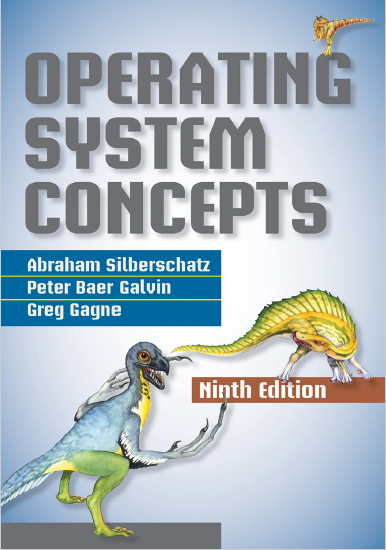 January 2017
Mass Storage Structure
1
Magnetic Disks
January 2017
Mass Storage Structure
2
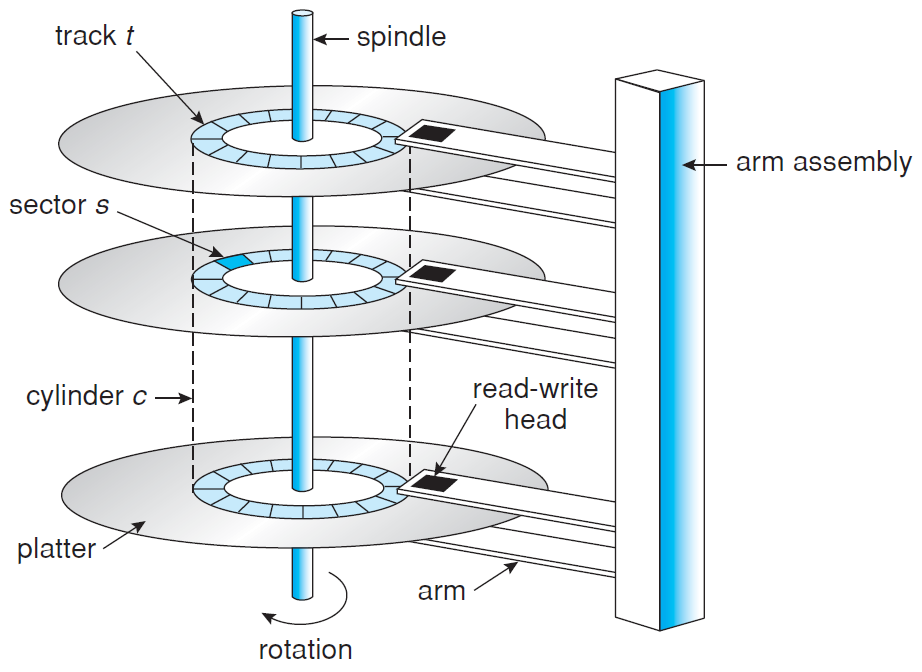 Moving-head disk mechanism.
January 2017
Mass Storage Structure
3
January 2017
Mass Storage Structure
4
Solid-State Disks (SSD)
SSD is nonvolatile memory used like hard drive.
More reliable (no moving parts), faster (no seek time or latency) and consume less power.
More expensive per MB and shorter life spans. 
Since SSDs are much faster, hence standard bus interfaces limit throughput. Direct connection to system bus (e.g. PCI) is possible.
Can replace disk drives, or used as a new cache between magnetic disks and main memory to optimize performance.
January 2017
Mass Storage Structure
5
Disk Scheduling
Access time and bandwidth can be improved by managing order in which disk I/O requests are serviced.
A process issues I/O service system call specifying:
• Whether it is input or output
• Disk address for the transfer 
• Memory address for the transfer 
• The number of sectors to be transferred 
If disk and controller are available, new request is serviced immediately. Otherwise, requests are queued.
OS chooses which to service next.
January 2017
Mass Storage Structure
6
FCFS Scheduling
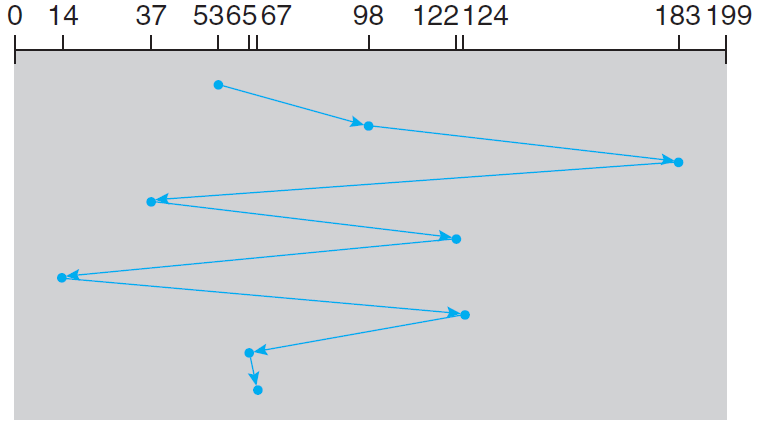 January 2017
Mass Storage Structure
7
Shortest-Seek-Time-First (SSTF) Scheduling
SSTF service requests close to current head position before moving head far away to service other requests. 
Total head movement to 236 cylinders.
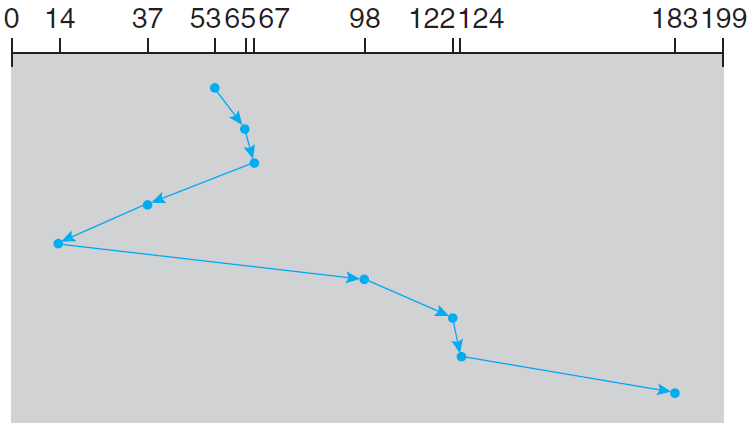 January 2017
Mass Storage Structure
8
SSTF is a form of shortest-job-first (SJF) scheduling, and like SJF may cause starvation.
Suppose requests 14 and 186 in queue, and while 14 is being serviced, a new request near 14 arrives. 
This new will be serviced next, making 186 wait. Continual requests near one another could cause request for cylinder 186 waiting indefinitely.
SSTF is not optimal. Moving head from 53 to 37, then to 14, before turning to service 65, 67, 98, 122, 124, and 183, yields total movement of 208 cylinders.
January 2017
Mass Storage Structure
9
SCAN Scheduling
January 2017
Mass Storage Structure
10
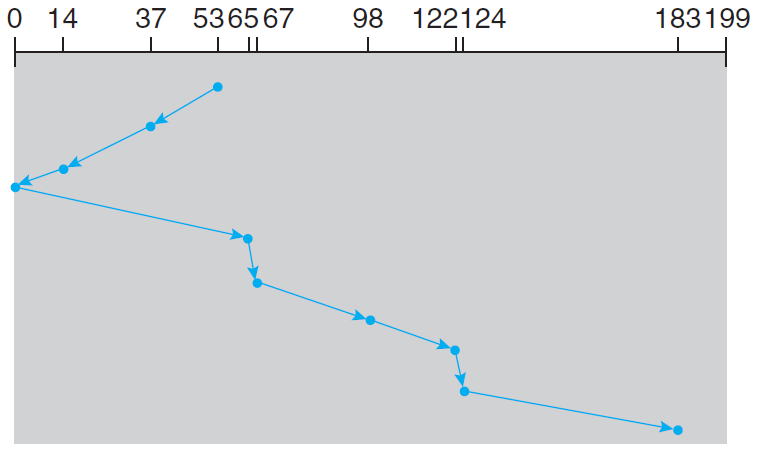 January 2017
Mass Storage Structure
11
Assuming uniform distribution of requests for cylinders, when head reaches one end few requests are just in front.
The heaviest density is at the other end of the disk, waited the longest.
Circular SCAN (C-SCAN) scheduling is a variant providing more uniform wait time.
Commonly the arm does not go to disk ends but only as far as the final request in each direction.
Versions of SCAN and C-SCAN are called LOOK and C-LOOK scheduling.
January 2017
Mass Storage Structure
12
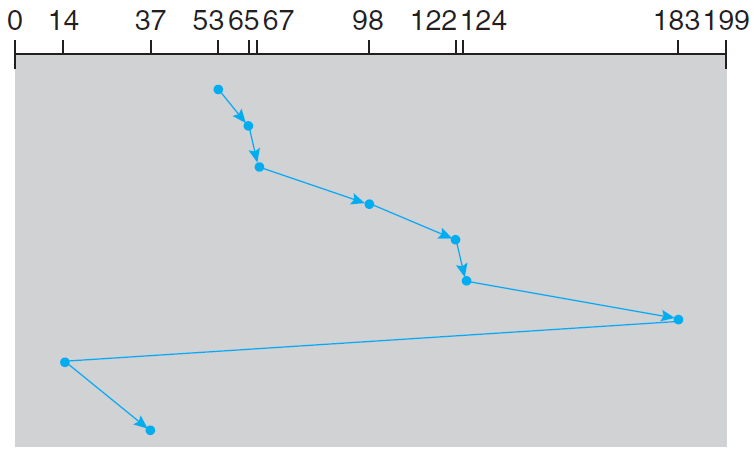 January 2017
Mass Storage Structure
13
Selection of Scheduling Algorithm
SSTF is common and has a natural appeal because it increases performance over FCFS.
SCAN and C-SCAN perform better for heavy disk load because less likely starvation.
Requests for disk service are greatly influenced by file-allocation method.
Program reading contiguously allocated file generates close requests, yielding limited head movement.
Linked or indexed file may include blocks scattered on the disk, yielding greater head movement.
January 2017
Mass Storage Structure
14
The location of directories and index blocks is also important. 
Opening file requires searching the directory structure, the directories will be accessed frequently. 
Caching directories and index blocks in main memory helps reducing arm movement, mostly for read requests.
Disk-scheduling algorithm is written as separate OS module, so it can be replaced if necessary. 
Rotational latency is as large as seek time, but difficult for OS to schedule for improved rotational latency.
January 2017
Mass Storage Structure
15
Manufacturers alleviate the problem by implementing scheduling algorithms in the disk drive controller HW.
If the OS sends a batch of requests to the controller, queuing and schedule them to improve seek time and rotational latency.
If I/O performance were the only consideration, OS would turn over scheduling responsibility to disk HW.
OS however has other service scheduling constraints. 
Demand paging is prior over application I/O. Writes are prior over reads if memory is running out of free pages.
January 2017
Mass Storage Structure
16
Disk Formatting and Boot Block
Before disk can store data, it is divided into sectors, called low-level formatting, so controller can R/W.
Low-level formatting fills the disk with a special data structure for each sector, comprising a header, data area (e.g. 512 bytes), and trailer.
Header and trailer contain information for controller, such as a sector number and an ECC, calculated and updated at each normal I/O.
The controller automatically does the ECC processing whenever a sector is read or written.
January 2017
Mass Storage Structure
17
Low-level formatting is done at factory, enabling test the disk and map from logical block numbers to defect-free sectors on the disk. 
Formatting with a larger sector size (e.g. 1024 bytes) means fewer sectors can fit on each track, also fewer headers and trailers overhead.
Before using the disk to hold files, OS needs to record its own data structures on the disk, done in two steps.
First partitions disk into groups of cylinders, treating partitions as separate disks.
January 2017
Mass Storage Structure
18
One partition holds a copy of the OS’s executable code, while another holds user files.
Second step is logical formatting, creating of a file system, where OS stores the initial file-system data structures onto the disk.
Data structures include maps of free and allocated space and an initial empty directory.
The bootstrap program is stored in ROM, which cannot be infected by a computer virus. 
A problem is that changing this bootstrap code requires changing the ROM hardware chips.
January 2017
Mass Storage Structure
19
Most systems store tiny bootstrap loader program in the boot ROM, bringing in full bootstrap program from disk. 
A disk that has a boot partition is called a boot disk or system disk.
The full bootstrap program loads the entire OS from disk and starts OS running.
MS Windows divides hard disk into partitions, one identified as boot partition, containing OS and device drivers. 
Boot code is placed in the first sector on the hard disk, called master boot record (MBR).
January 2017
Mass Storage Structure
20
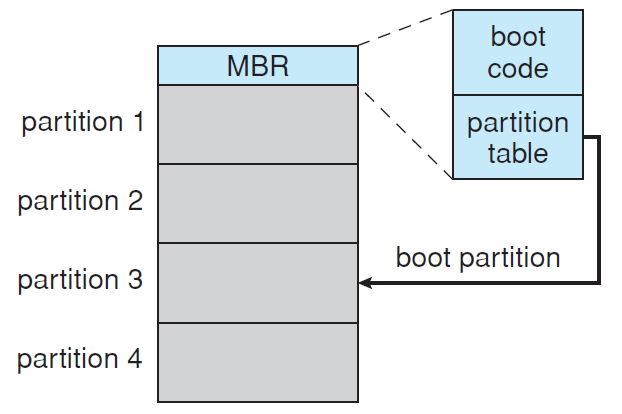 Booting from disk in MS Windows.
January 2017
Mass Storage Structure
21
ROM’s boot directs the system to read the boot code from the MBR. 
MBR contains also a table listing the partitions for the hard disk and a flag indicating which partition the system is to be booted from.
Once the system identifies the boot partition, it reads the first sector from that partition (called boot sector).
It continues with the remainder of the boot process, which includes loading various subsystems and system services.
January 2017
Mass Storage Structure
22
Swap-Space Management
VM uses disk space as an extension of main memory. Swap-space management is low-level OS task, aiming at providing best throughput for VM.
Swap space size varies from MBs to GBs, depending on the amount of physical memory, amount of VM it is backing, and the way VM is used.
Overestimate is safer than underestimate, running out of swap space forces abort processes and even crash.
Linux allows using multiple swap spaces, placed on separate disks, spreading over system’s I/O bandwidth.
January 2017
Mass Storage Structure
23
Swap space is usually a separate raw partition. No file system or directory structure is placed in it. 
A separate OS swap-space storage manager allocates and deallocates its blocks. 
It optimizes speed rather than storage efficiency, because swap space is accessed much more frequently than file system.
Since swap space is reinitialized at boot time, any fragmentation is short-lived.
In Linux each swap area consists of a series of 4-KB page slots, holding swapped pages.
January 2017
Mass Storage Structure
24
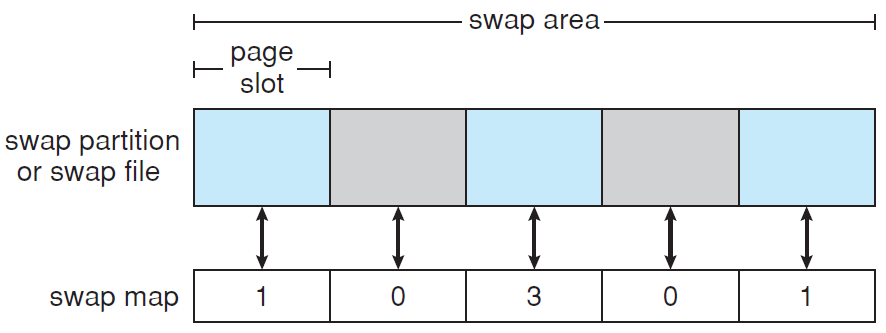 January 2017
Mass Storage Structure
25